The Phenomenon ofPork Barrel Politics
Money and Politics
What is Politics?
Plenty of various definitions


What comes to your mind when you hear the word ‘politics’?


Many associated concepts
What is Politics?
Includes many practical and seemingly non-political actions

Project of a new highway approved by national government

A region discusses where to build a school

Small village aims to improve the surroundings of its main road by planting a few trees
Money and Politics
Money is necessary for decision making in politics

Decisions require not just an approval but also an implementation

 The question of flow of money
Where does it come from?
How much is needed?
Who benefits and who loses?

Money shares some physical features of pure energy
Importance of Money in Politics
Where does political power come from?

Imagine public money to be completely separated from politics

Consequences?
What Money Will We Talk About
Public money and their distribution

Legal money

Money that political representatives have ‘at their disposal’
Not the mandatory expenditures of countries – wages of teachers, pensions, interests from debts the country has etc.

Together – distribution of public money that might seem to have no problems until we find out more and get to details
Pork Barrel Politics
Distributive politics – distribution of money that concentrates benefits in specific geographic areas while its costs are spread through general taxation (Shepsle and Weingast 1981)

Pork barrel politics – distribution of money affected by political and partisan interests

Key points:
Concentrated benefits (only someone profits)
Spread costs (everybody contributes)
Politics in the game (distribution in accordance with political and partisan goals)
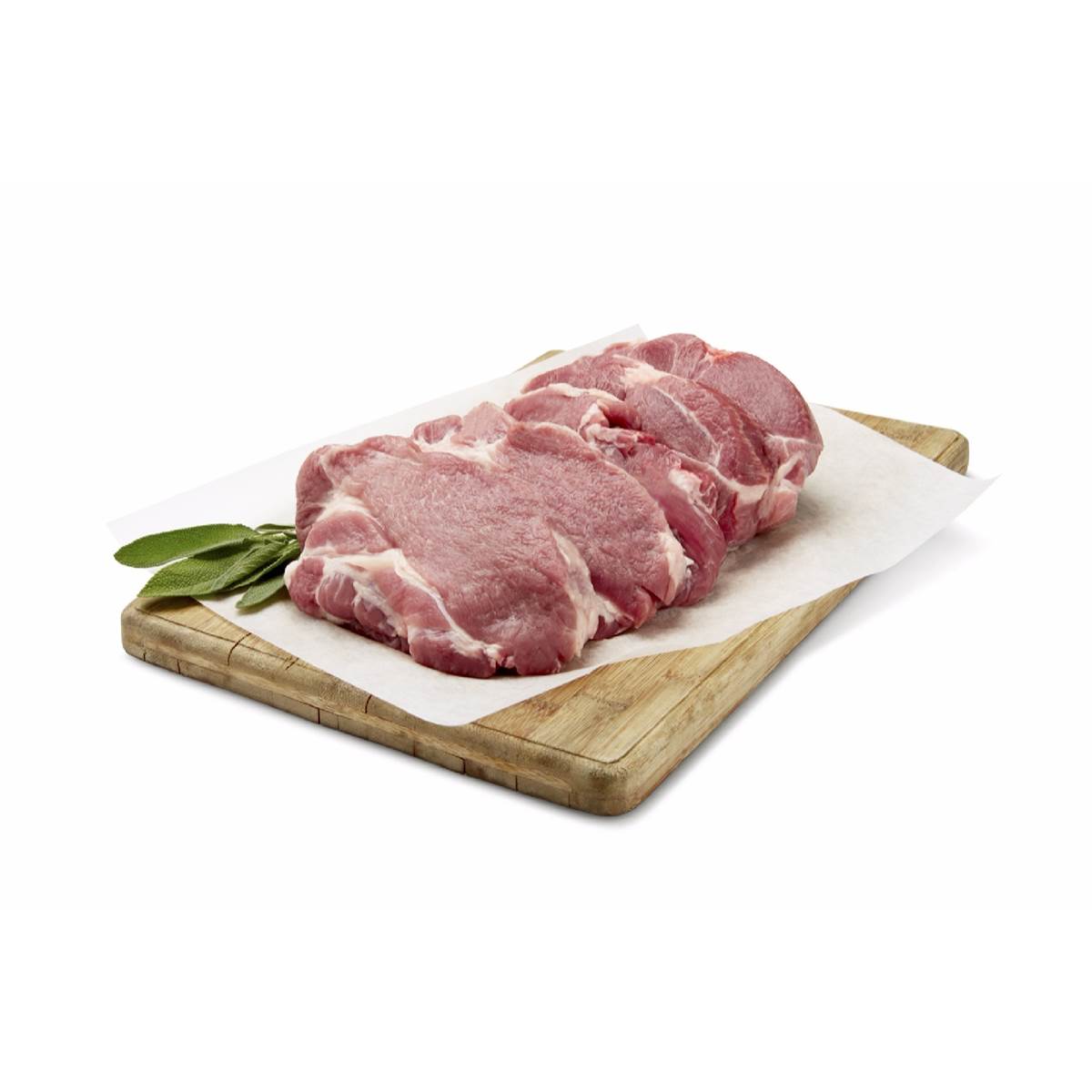 Historical Origins
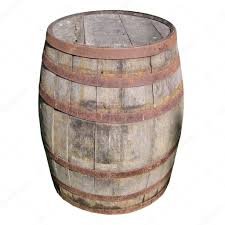 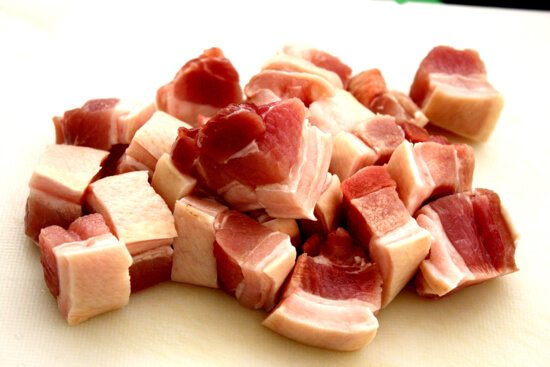 Historical Origins
19th century in the USA (before the Civil War)

Custom of slavers to give barrels of pork to their slaves during holidays

The fights between slaves for food used later as an analogy for struggles of U.S. Congress members when trying to provide public money to their constituencies
Game of Points
Let’s assume it is the beginning of April (after my lectures and position papers graded)

I have 120 points in this course to distribute to you (60 people)

Suggest various ways how I can distribute the points so that
The distribution can be considered just, and
We can defend the outcome of the distribution with rational arguments
Possible Ways of Distribution
1. Two points to everybody (equality)

2. More points to those who attend our sessions (attendance)

3. More points to those who are more active (active attendance)

4. More points to those with less points from position paper (compensation)

5. More points to those with more points from position paper (motivation)

6. More points to ‘older’ students (rescue and risk aversion)
Other Ways of Distribution
Color of hair
More points given to those with brown hair over all the others

Sympathies towards the lecturer
Questionnaire where you select how you like the lecturer on a 0-10 scale
After that the lecturer distributes more points to those who gave him more points 

Problems? Of what sort?
Logic of Distribution
Any distribution of public money inevitably leads to those who benefit and those who do not (or at least not to such extent)

Conditions of a just distribution:
Ability to rationally defend the outcome of the distribution 
The explanation of the distribution lies within the goal of the distribution
The result of distribution is not affected by relations between those who control the money and those who obtain it

Pork barrel politics contradicts all three conditions
One or More Pork Barrel Politics?
Anthony Hoare (1992) on transport investments in New Zealand

The character of pork barrel politics depends on local political conditions

Main role of power relations and institutional setting

Differs between two (three) types of pork barrel politics
Individual Pork Barrel Politics
Evolves when political parties are less powerful than individual political representatives (USA)

Resources used as a way to introduce and pass legislation

Rewards and compensations based on the actual situation

Benefits spread beyond partisan lines
Centralized Pork Barrel Politics
Evolves in countries with powerful political parties and weaker individual representatives (Europe)

Parties in government control the resources and use them to support their members on various territorial levels

Benefits primarily given to members of governmental parties

Two subtypes (Hoare 1992) – safe seat v. marginal
Legality and Legitimacy
Legality – in accordance with legal rules

Legitimacy – accepted as understandable, relevant, fair, rightful etc.

For a smooth democratic governance legality and legitimacy should not stand against each other
Examples
Laws adopted in Nazi Germany (1933-45) against human rights

Opposition activities in non-democratic regimes

A law prescribing that elections are held once in 25 years

Project of coal power plant in accordance with the legal rules

2021 US Capitol attack
Is Pork Barrel Politics Legal?
Usually without any doubt:
Based on existing norms
Follows its own formal rules
Realized by official governmental agencies

No law defining features such as ‘political ally’, ‘political enemy’, ‘positive bias for one’s own party’ etc.

Violation of legality is very seldom in pork barrel politics
Is Pork Barrel Politics Legitimate?
A million dollar question
The ‘New School’ project
Situation:
20 towns in a region, each town has a primary school
Due to budget cuts the region has to close one of the schools and the people will definitely not like it
What factors should the region take into account?

Options:
Amount of savings on wages, energies etc.
Distance the kids have to travel to other towns (impact on environment)
Amount of kids (families) affected by the change
Capacities of schools in adjacent towns
Cultural impact on the selected towns (any libraries in there?)
Is the mayor of the town our political ally or a political rival?
Is Pork Barrel Politics Legitimate?
A million dollar question

Pork barrel politics relies on distribution of money based on reasons NOT connected to the supported goal

Impact on moral issues – it creates an impression that using public resources for political ambitions is okay and acceptable

Evans (2004): ‘pork barreling, despite its much maligned status, gets things done’

Machiavellianism at its best
Pork Barrel Politics and Electoral Corruption
Pork barrel politics often labeled as ‘vote-buying mechanism’

Electoral Corruption (Birch 2009):
Manipulation of rules
Manipulation of voting
Manipulation of voters

Does pork barrel politics fall under such manipulation?
Pork Barrel Politics and Electoral Corruption
Corruption of voters:
Direct benefits to individual voters
Direct instructions how to vote
Control of behavior of voters

Pork barrel politics:
Benefits provided to whole territories
No instructions how to vote and absence of control

The aims might be the same but realization is different
What About Corruption?
Rothstein (2014) – What is the opposite of corruption?
Outcomes as well as the procedures are important
The essence of corruption is the denial of impartiality

Pork barrel politics also stands on denial of impartiality

Test of logical thinking – is pork barrel politics the same as corruption?